Modernize Communications and Collaboration Infrastructure
Your legacy telephony infrastructure is dragging you down – modern communications and collaboration technology can dramatically improve productivity.
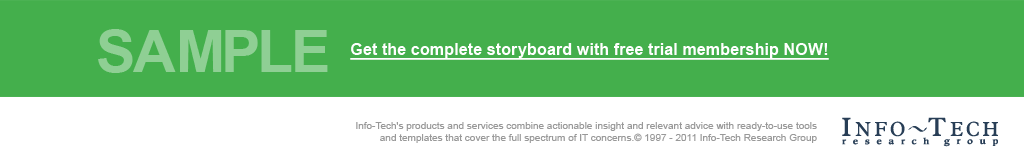 Info-Tech's products and services combine actionable insight and relevant advice with ready-to-use toolsand templates that cover the full spectrum of IT concerns.© 1997 - 2016 Info-Tech Research Group
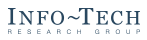 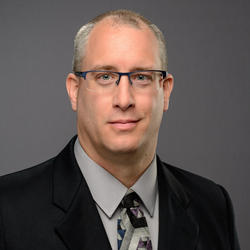 ANALYST PERSPECTIVE
Employees expect more flexibility in the workplace.
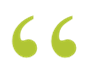 The ability to work anytime from anywhere on any device is now the norm, not the exception – unless you’re still relying on legacy telephony infrastructure.
In our personal lives, technology is seamless, and we expect it to be. If it’s not, we upgrade to the shiniest next best thing. Why doesn’t this happen in the workplace? 
Plain and simple, the lack of modern communications in your environment is reducing the effectiveness of your people and business processes. 
VoIP and UC are 15+ year old technologies. Both are mature. It’s no longer a topic for discussion. VoIP and UC are the proven way forward, and they’re just the first step. What’s stopping you from moving forward?
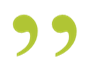 Brad Wells, 
Research Director, Infrastructure Info-Tech Research Group
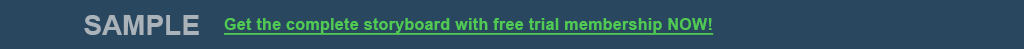 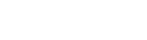 Our understanding of the problem
IT Managers
Network/Infrastructure Managers
Develop a clear snapshot of the current state of communications infrastructure
Understand your business and technical requirements
Define a desired target state that aligns with business needs, goals, and end-user needs 
Build an RFP for a UC solution.
Develop a communications deck to pitch modernization to senior management
Ensure their organization’s IT capabilities support the evolving business needs
Understand and articulate the need and benefit of implementing or refreshing communications-related infrastructure
CIOs
IT Directors
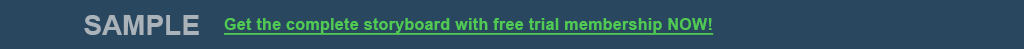 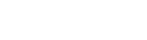 Executive summary
Project scope and assessment take more time than you think.Defining project scope and assessing the existing solution make up 60% of project time. Being thorough here will make the difference moving forward.
It’s not about the technology.Don’t focus solely on tech without considering the requirements of your people and process.
Business first. IT second.Ensure your IT team communicates with the business throughout the process and establishes business requirements.
Organizations are losing productivity from managing the limitations of yesterday’s technology. The business is changing and the current solution no longer adequately connects end users. 
You need a solution that meets budgetary requirements and improves internal and external communication, productivity, and the ability to work together.
Poorly-defined technical requirements can result in failure to meet the needs of the business.
A wide range of deployment options (on-premises to managed cloud services) makes it difficult to find the best solution.
Modernizing your communications infrastructure can be an expensive project and getting business buy-in may be tough.
Define a comprehensive set of requirements (across people, process, and technology) at the start of the project. Communication solutions are long-term commitments and mistakes in planning will be amplified during implementation.
Analyze the pros and cons of each deployment option and identify a communications solution that balances your budget and communications objectives and requirements.
Create an effective RFP by outlining your specific business and technical needs and goals. 
Make the case for your communications infrastructure modernization project and be prepared to support it.
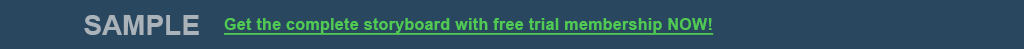 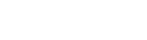 Failure to modernize wastes an opportunity for significant productivity and efficiency gains
Unified communications (UC), for example, is an increasingly mature technology that businesses are using to achieve real benefits. For every business driver of UC adoption, the actual benefits realized are greater than expected.
Most businesses make the decision to adopt UC based on business reasons (as they should), such as:
Productivity
Opex Savings
Efficiency gains
What most organizations don’t expect is that UC significantly benefits a business’ employee-base too. While collaboration, employee demand, and well-being were initially less highly prized, 62%, 57%, and 54%, respectively, of all UC buyers reported realization of these soft benefits post-deployment.
Drivers of UC Adoption
Expected Benefits
Realized Benefits
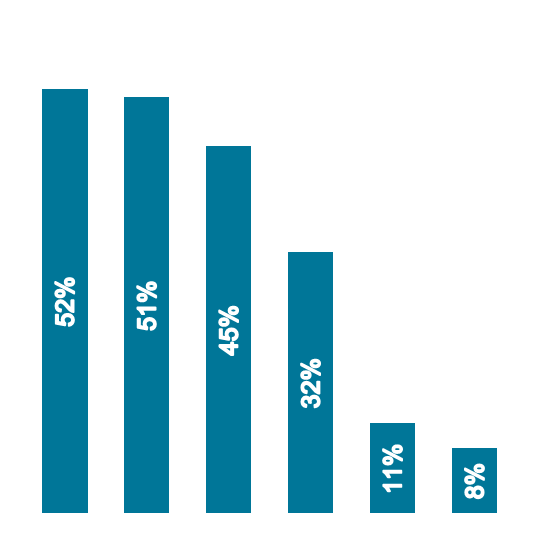 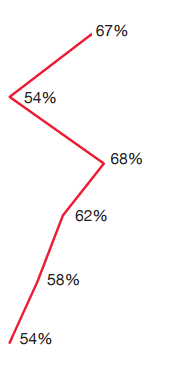 Productivity
Opex savings
Efficiency gains
5x more!
Collaboration
6.75x more!
Employee demand
Employee well-being
Source: PwC
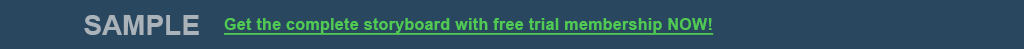 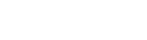 First, redefine how you think about communications
Communications infrastructure is the foundation for your employees and business to function, interact, and produce quality content, ideas, and end results.
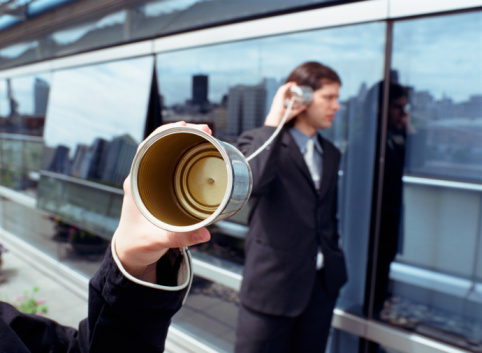 It isn’t simply about having a better phone.
Communications infrastructure is not just:
End-to-end tools
Call quality
Instant messaging

Presence
Video conferencing
Document management
It is about building a holistic network that brings business and people together.
Enable your team to work together anywhere, anytime, and in any way to benefit from:
Immediate access and availability to coworkers
Better and more fluid productivity
Accurate and real-time representation and relation of ideas
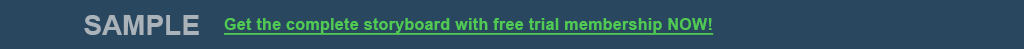 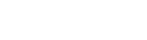 Mitigate technical debt to power business agility
Failure to address technical debt by continuing with legacy communications infrastructure constrains people and process.
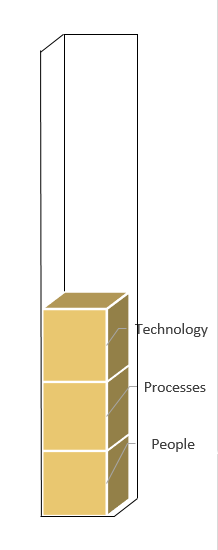 People, process, technology all performing strongly
Most think tech debt is just about dumping old technology and they forget the interconnected nature of people, process, and technology. Remember:
People are either limited or enabled by the right tools.
Effective technology enables the processes in place to better serve the business.
Something isn’t working...
The top reasons businesses with legacy PBX solutions are now evaluating VoIP are:
52%
End-of-life system problems
26%
Lack of call routing functionality
Deep in technical debt
13%
Lack of scalability
If you are experiencing these problems or other reoccurring problems and limitations, you are probably deep in technical debt.
Source: Harris, Daniel. “VoIP Software Small Business Buyer Report - 2015.”
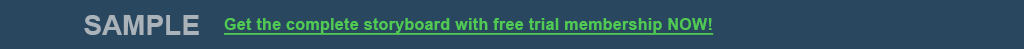 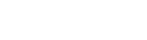 Prioritize investments in technology that earn your business the highest reward
Low Risk
5
For the enterprise, no other technology has better cost success and ROI success than UC. It’s tested, proven, and mature.
1
3
7
2
11
12
13
14
8
10
UC was rated the #1 technology investment choice in 2015!
4
6
9
Cost Success (Risk)
Unified Communications
IaaS
Desktop Virtualization
PaaS
Mobile Apps
Software-Defined Storage
Human Capital Management
Social/Collaboration
SaaS
CRM
Tablets
Supply Chain Management
Data Warehouse
ERP
ROI Success (Reward)
High Reward
Source: Computer Economics
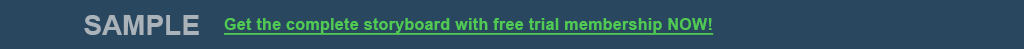 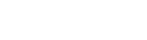 Unified communications & collaboration go hand-in-hand: build a strategy that addresses both
Collaboration
Communication-Enabled Collaboration
Unified Communications
Unified Communications
Collaboration
Focus on optimizing employee-to-employee and team-based collaboration through enhanced use of real-time communication tools and presence.
Focus on enabling individual productivity.

Allows employees to efficiently communicate whenever/wherever/ however makes the most sense.

Business value derived from reduced impediments to communication.
Focus on enabling knowledge sharing and team-based productivity.

Allows employees to efficiently share ideas.

Business value derived from creation of high-performing knowledge workers and project teams.
Unified communications and enterprise collaboration strategies are complementary, not mutually exclusive. Implementation strategy for one impacts the other. For more about collaboration-centric implementation and optimization, see Info-Tech’s solution set, Implement a Collaboration Platform.
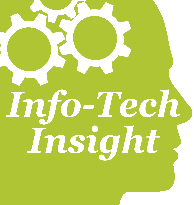 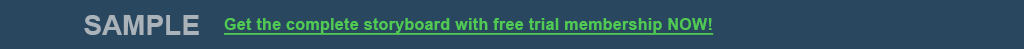 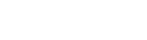 Leverage a hybrid solution model to invest in your communications infrastructure and avoid a “rip and replace”
Sixty-five percent of UC deployments are on-premises, but demand for cloud solutions will likely result in hybrid UC solutions emerging as the go-forward standard.
Source: Sonus
Deployment Models:
On-Premises: Internal IP PBX/Solution
Hosted: External IP PBX/Solution; Private cloud with dedicated infrastructure
Cloud: External IP PBX/Solution; Shared infrastructure with other clients accessible online
Hybrid: Combine any aspect of the above deployment models and movement can occur in any direction.
The deployment model that best fits your business is dependent on your current and future business needs.
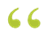 Instead of having to rip and replace, an overlay may be far more effective for your business. Hold onto your PBX until its end of life and get the framework you need as a bridge to tie the systems together. Then this also gives you leverage to use more than one vendor and you’re not locked in.
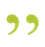 – Brendan Ziolo, Head of Large Enterprise Strategy, Alcatel-Lucent
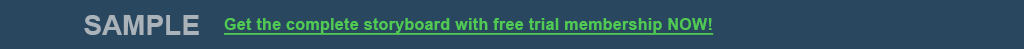 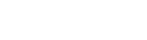 Follow Info-Tech’s methodology to modernize communications and collaboration infrastructure
Phase 3: Advance the Project
Phase 1: Assess Infrastructure
Phase 2: Define the Target State
Phases
Preliminary assessment
Align business needs and goals
Draft the RFP
3.1
1.1
2.1
Steps
Assess people, process, and technology
Evaluate the deployment options
Gain project approval
3.2
1.2
2.2
Build the roadmap and compare option costs
2.3
Communications Infrastructure Roadmap Tool – Tech Debt
Request for Proposal Template
Stakeholder Engagement Workbook
Executive Presentation Deck
Team Skills Inventory Tool
Tools and Templates
Business Requirements Document Template
MACDs Workflows Template
Short- and Long-Term Initiative Timelines
Platform Assessment
TCO Tool
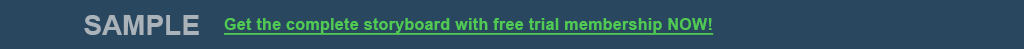 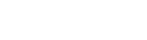 Info-Tech delivers: Use our tools and templates to accelerate your modernization project to completion
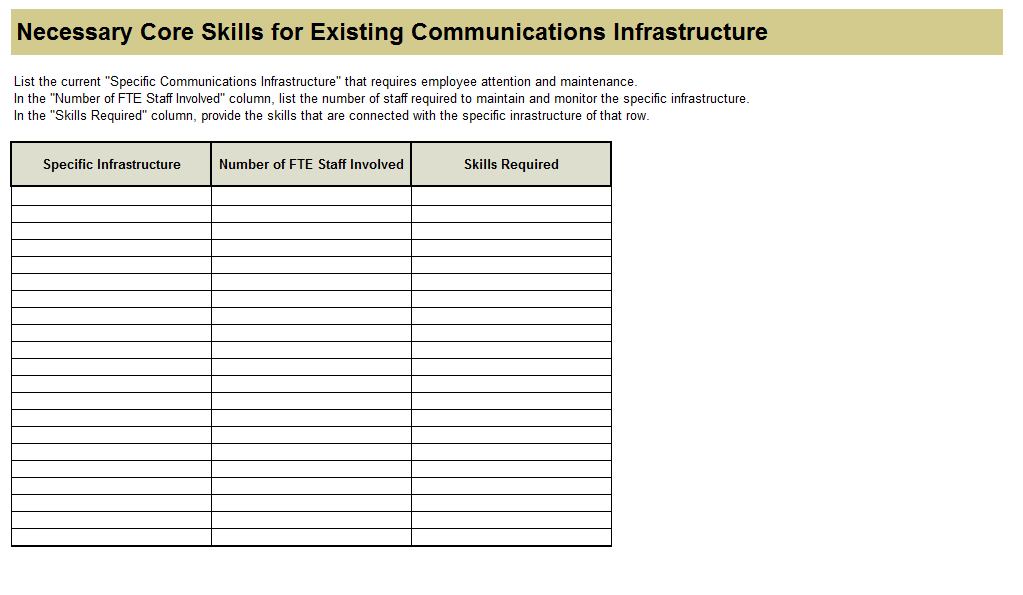 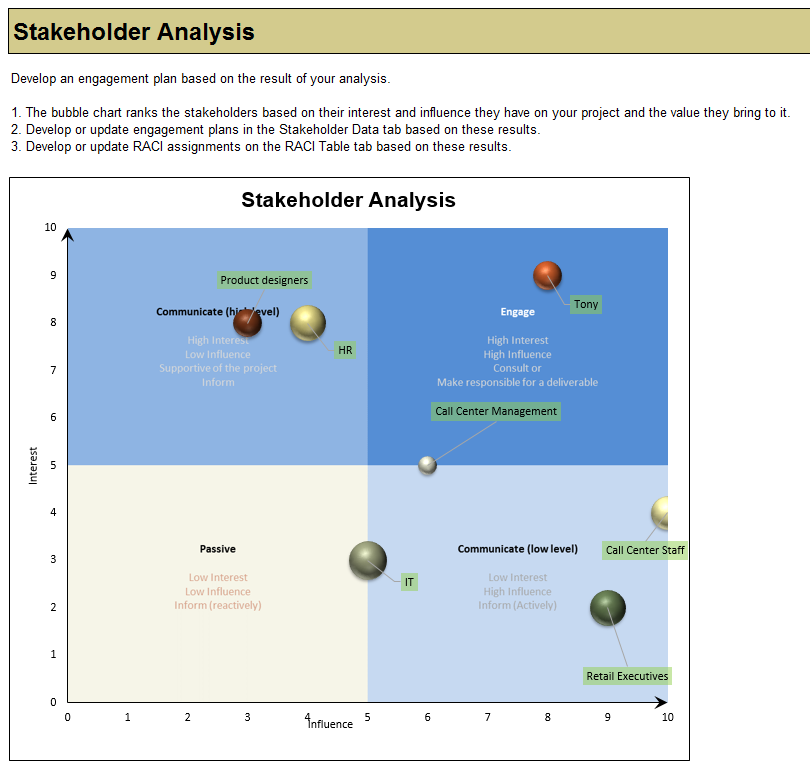 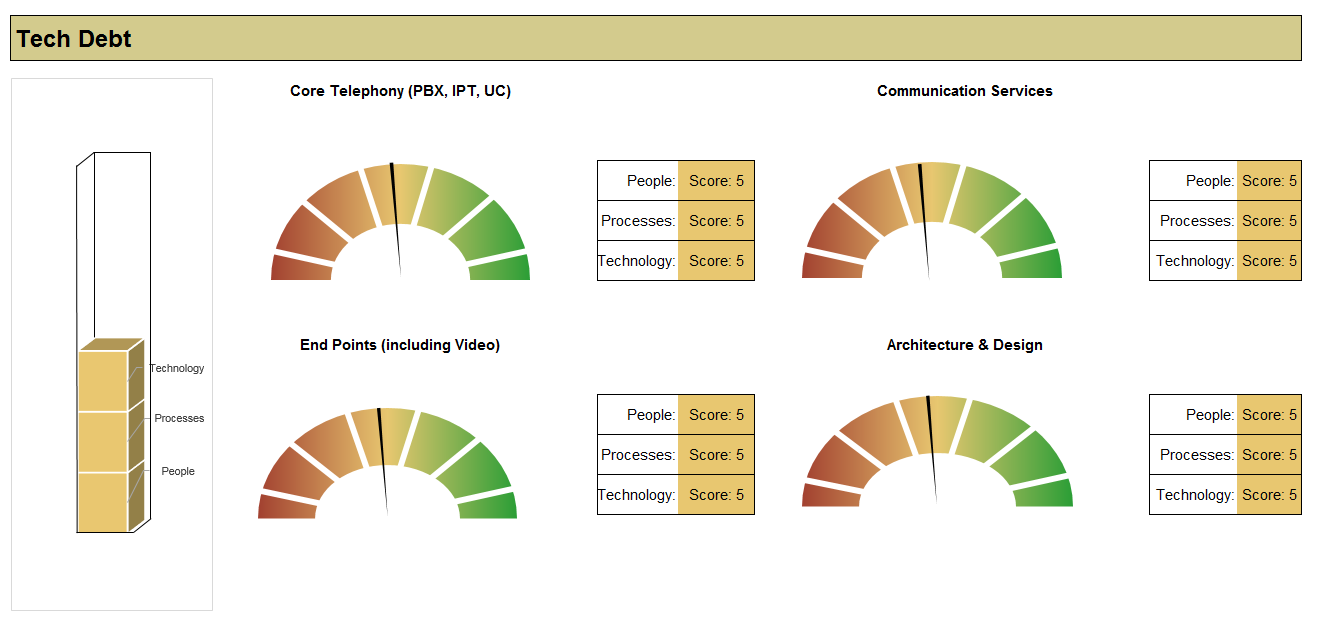 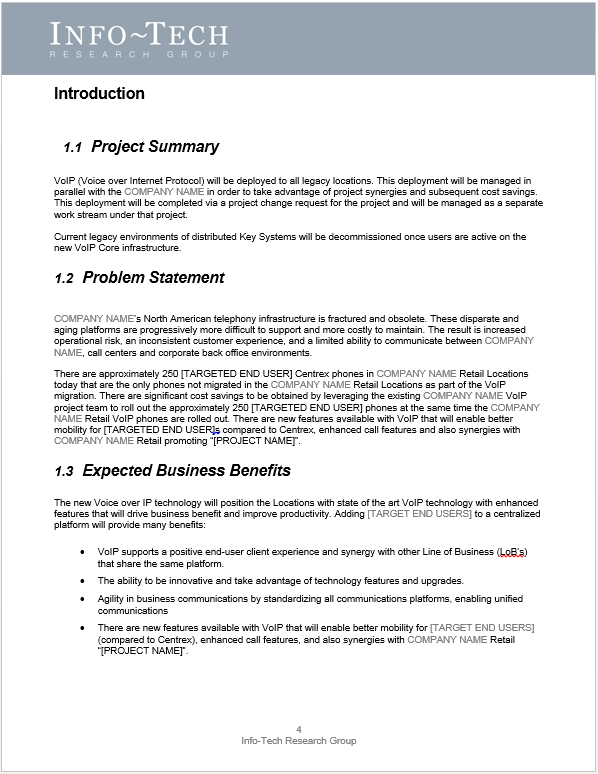 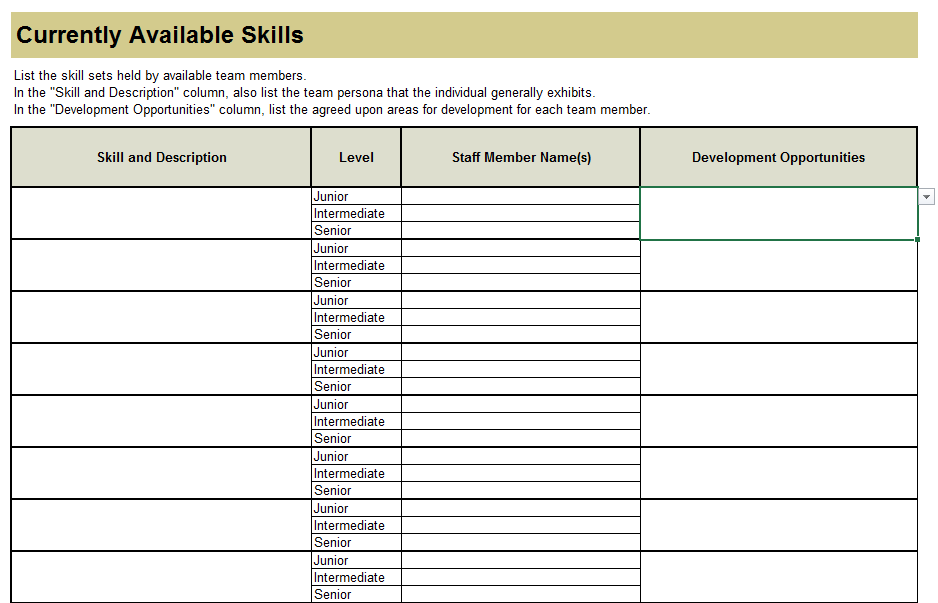 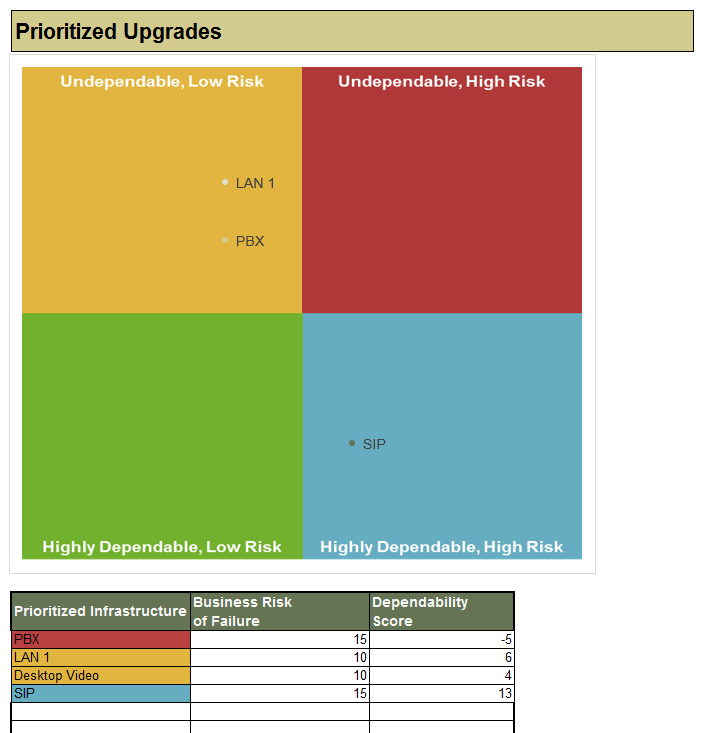 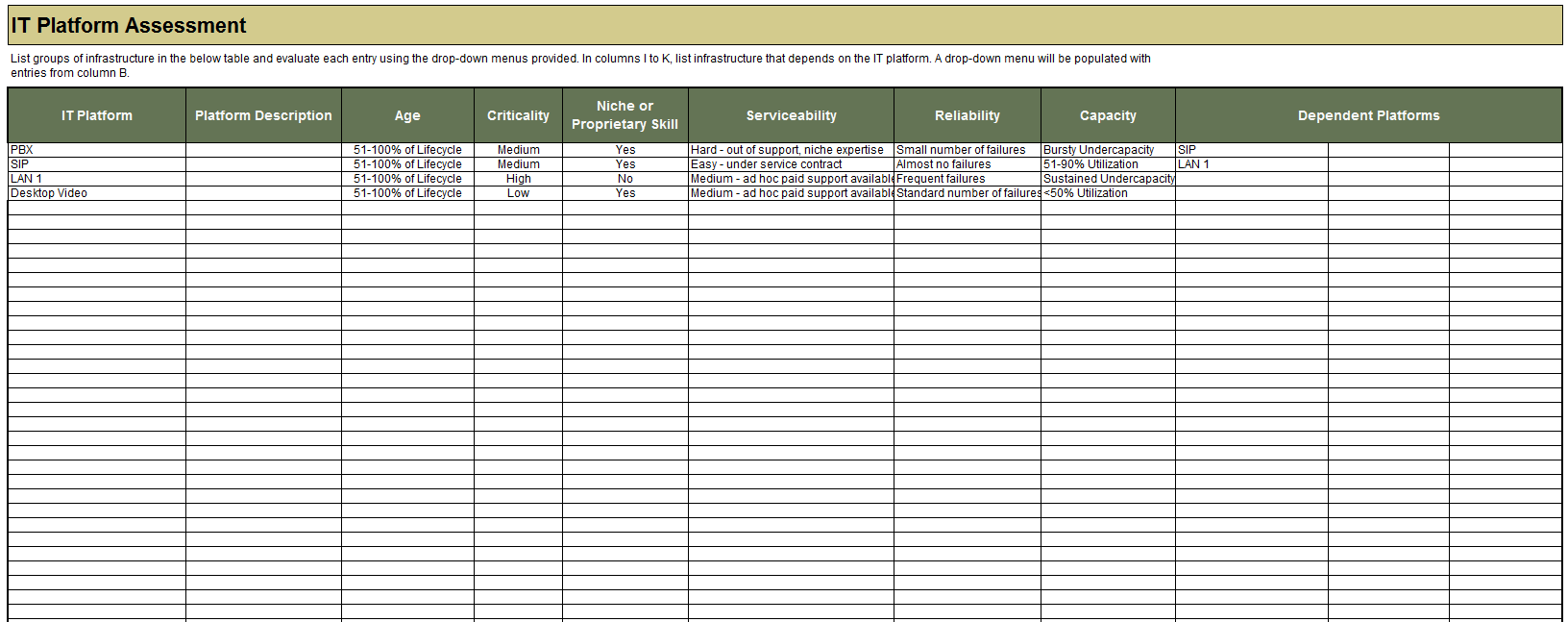 Team Skills Inventory 
Tool (PowerPoint)
Tech Debt and Platform Assessment (Excel)
Stakeholder Engagement 
Workbook (Excel)
Business Requirements 
Document (Word)
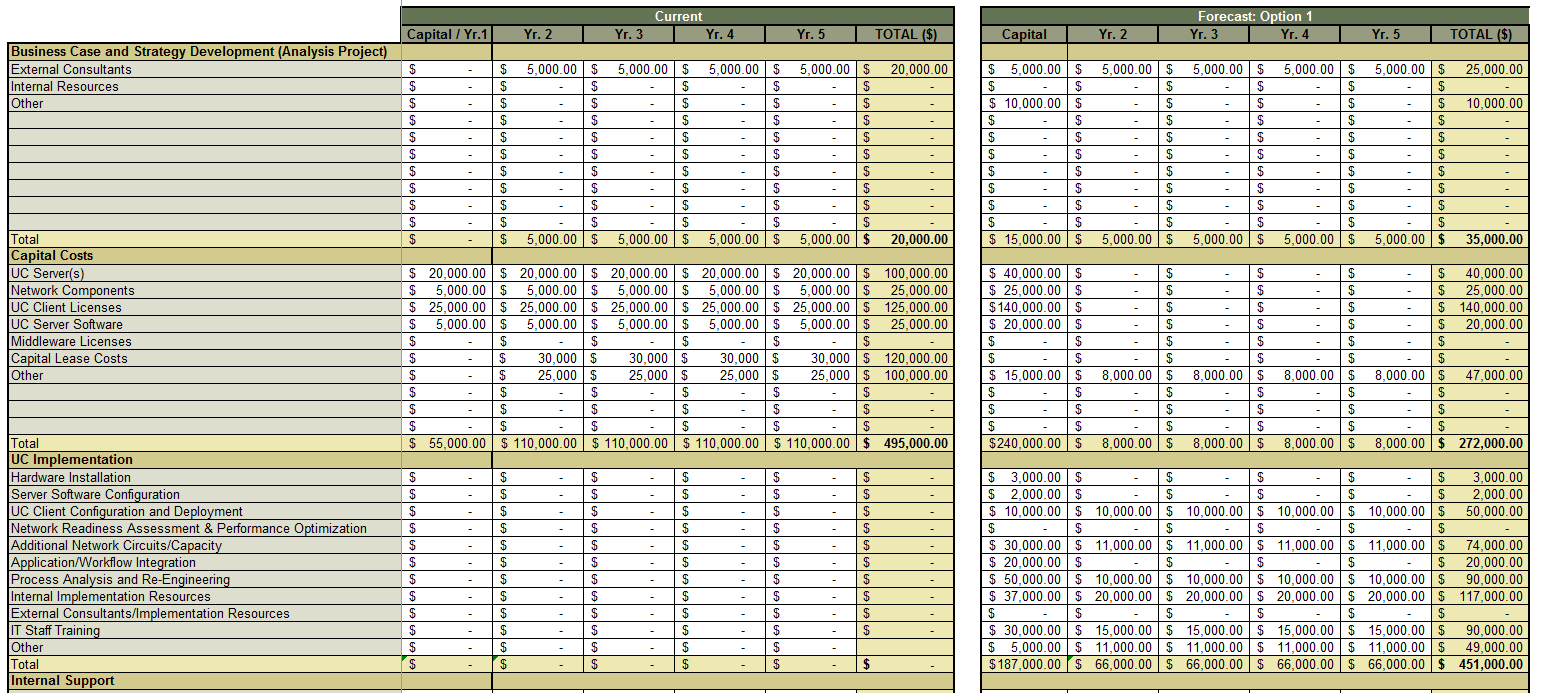 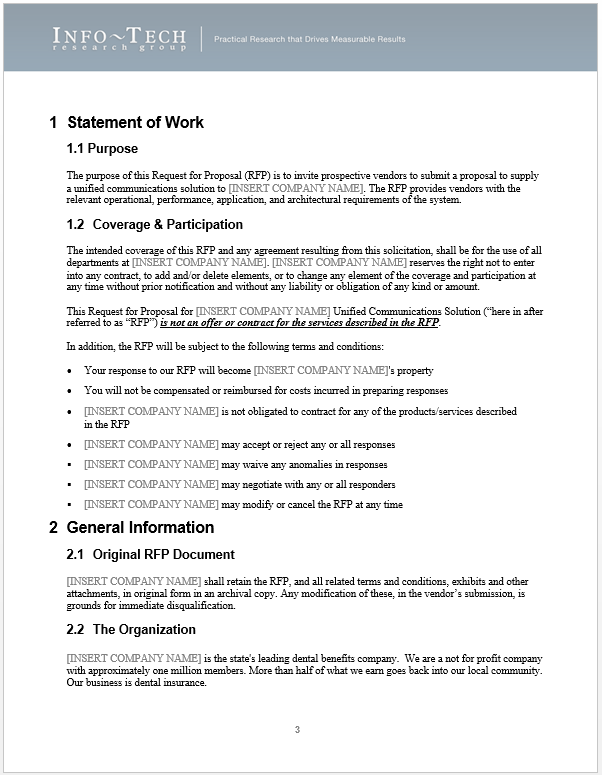 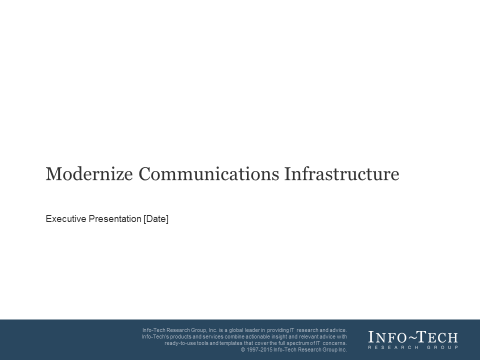 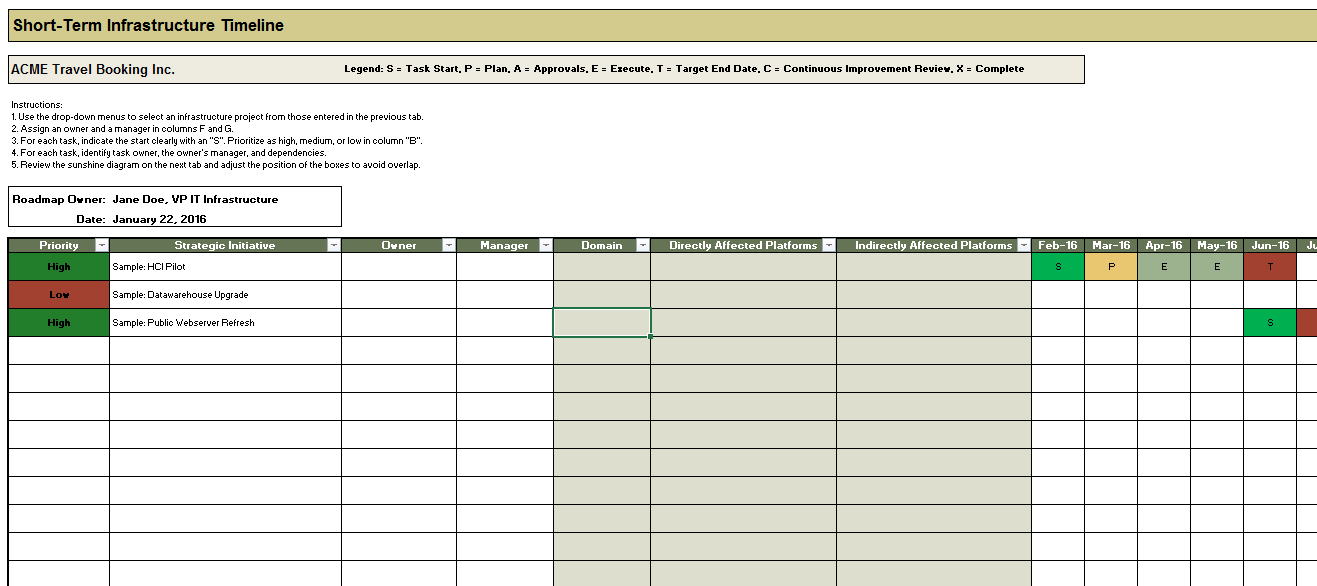 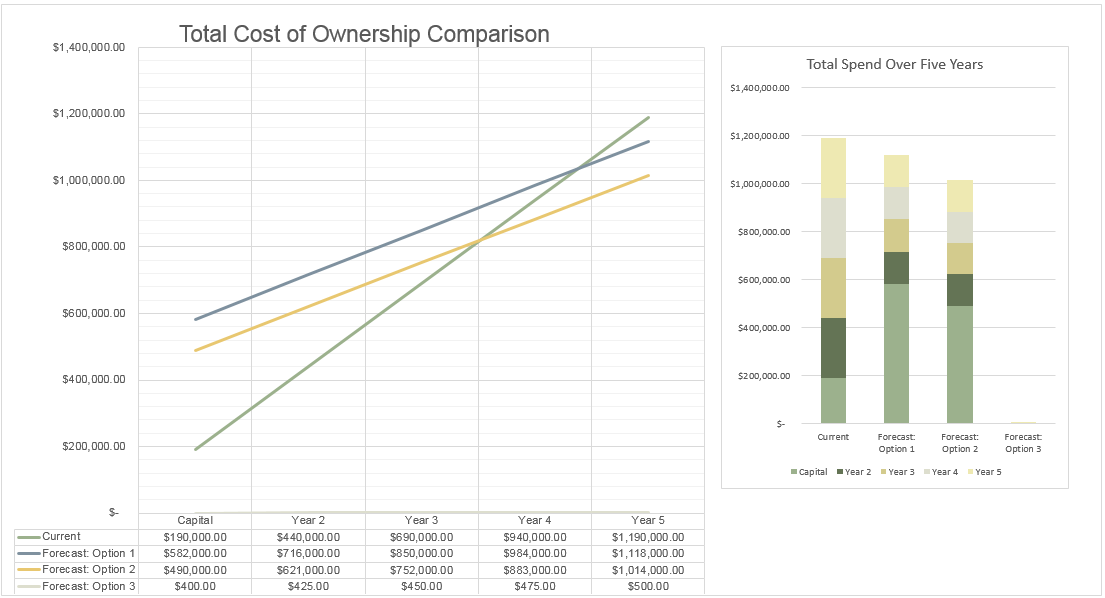 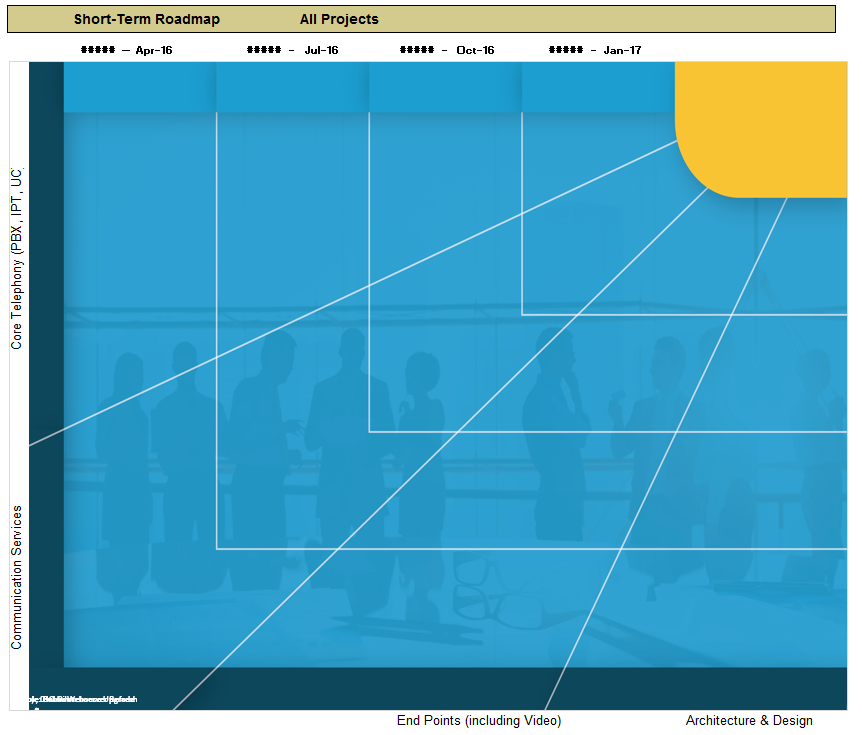 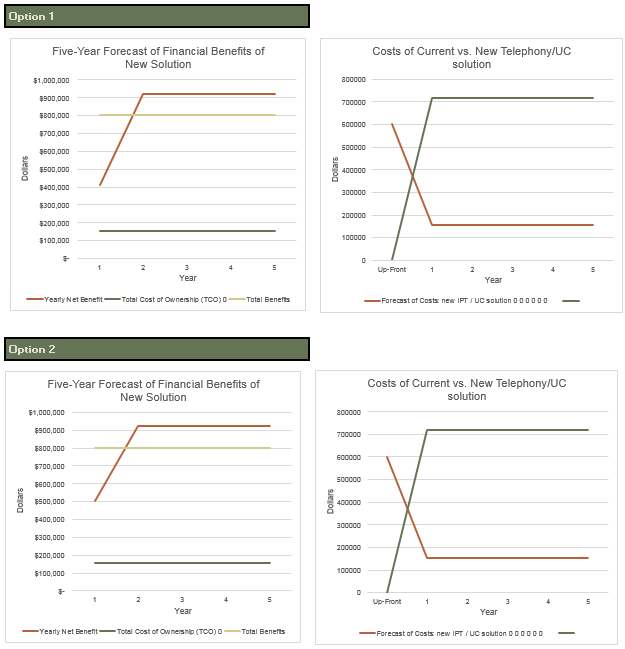 Communication Infrastructure Roadmap Tool (Excel)
Communications TCO-ROI Comparison Calculator (Excel)
Modernize Communications Infrastructure Executive Presentation (PowerPoint)
UC Solution RFP Template
(Word)
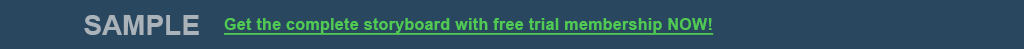 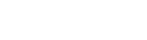 Info-Tech offers various levels of support to best suit your needs
Consulting
Workshop
Guided Implementation
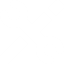 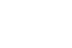 DIY Toolkit
“Our team does not have the time or the knowledge to take this project on. We need assistance through the entirety of this project.”
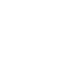 “We need to hit the ground running and get this project kicked off immediately. Our team has the ability to take this over once we get a framework and strategy in place.”
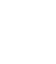 “Our team knows that we need to fix a process, but we need assistance to determine where to focus. Some check-ins along the way would help keep us on track.”
“Our team has already made this critical project a priority, and we have the time and capability, but some guidance along the way would be helpful.”
Diagnostics and consistent frameworks used throughout all four options
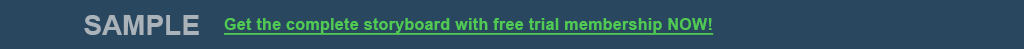 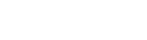 Measured value for Guided Implementations (GIs)
Engaging in GIs doesn’t just offer valuable project advice, it also results in significant cost savings.
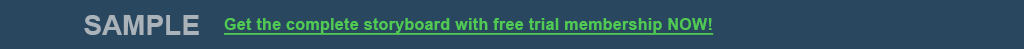 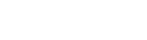 Modernize Communications and Collaboration Infrastructure –project overview
1. Assess communications infrastructure
2. Define the target state
3. Advance the project
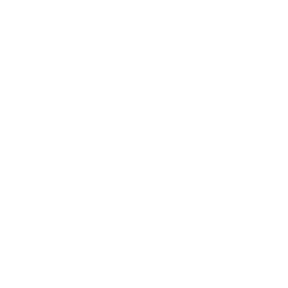 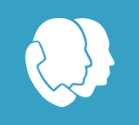 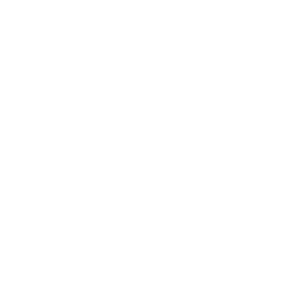 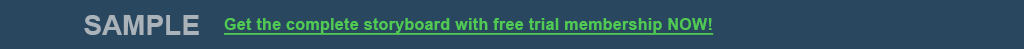 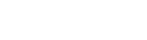 Workshop overview
Contact your account representative or email Workshops@InfoTech.com for more information.
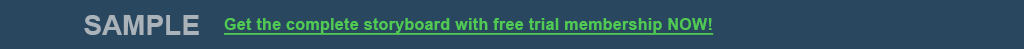 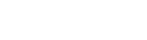 Info-Tech Research Group Helps IT Professionals To:
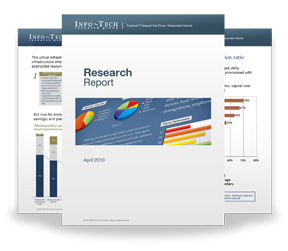 Quickly get up to speedwith new technologies
Make the right technologypurchasing decisions – fast
Deliver critical ITprojects, on time andwithin budget
Manage business expectations
Justify IT spending andprove the value of IT
Train IT staff and effectivelymanage an IT department
Sign up for free trial membership to get practical
solutions for your IT challenges
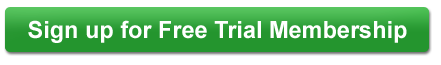 “Info-Tech helps me to be proactive instead of reactive –a cardinal rule in a stable and leading edge IT environment.
- ARCS Commercial Mortgage Co., LP
Toll Free: 1-888-670-8889
www.infotech.com
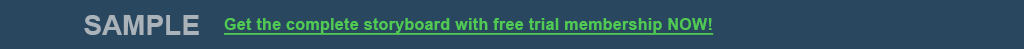 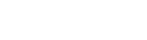